Merry Christmas!!
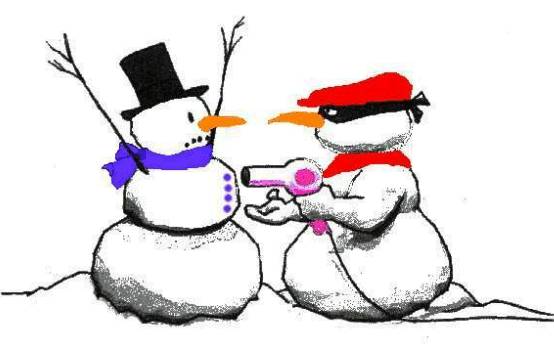 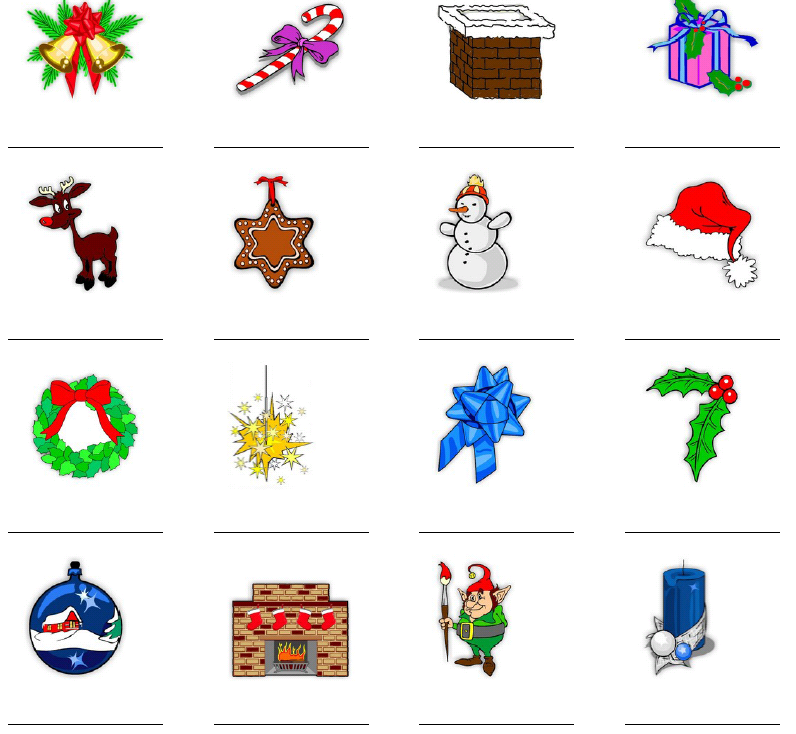 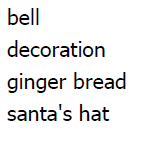 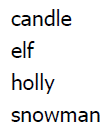 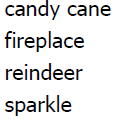 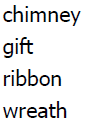 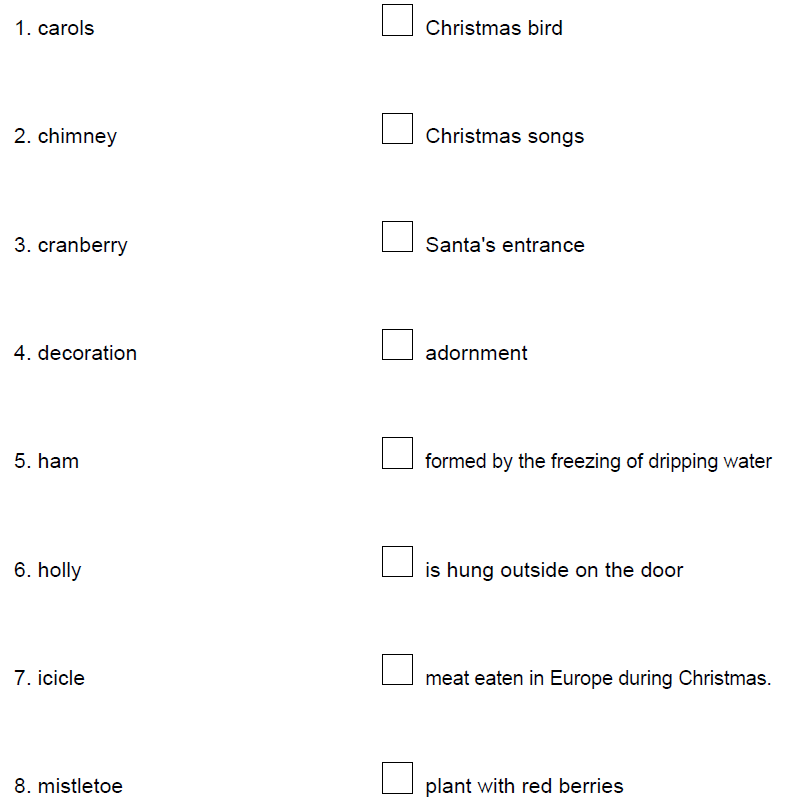 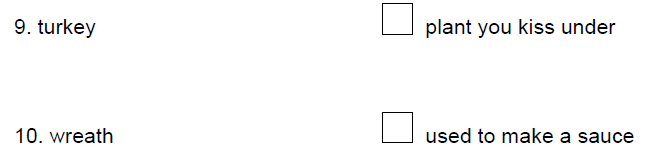 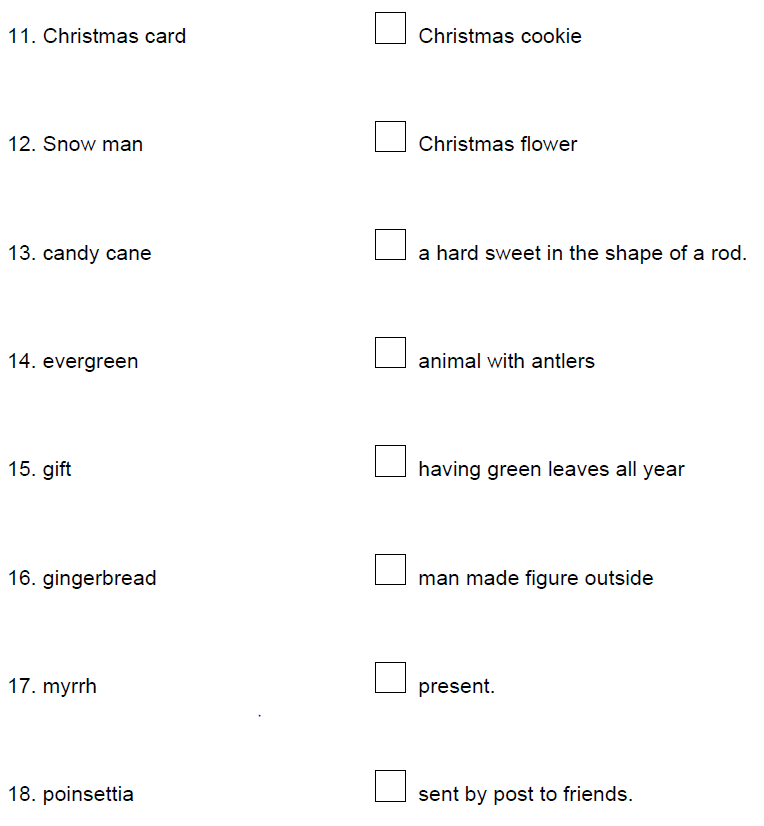 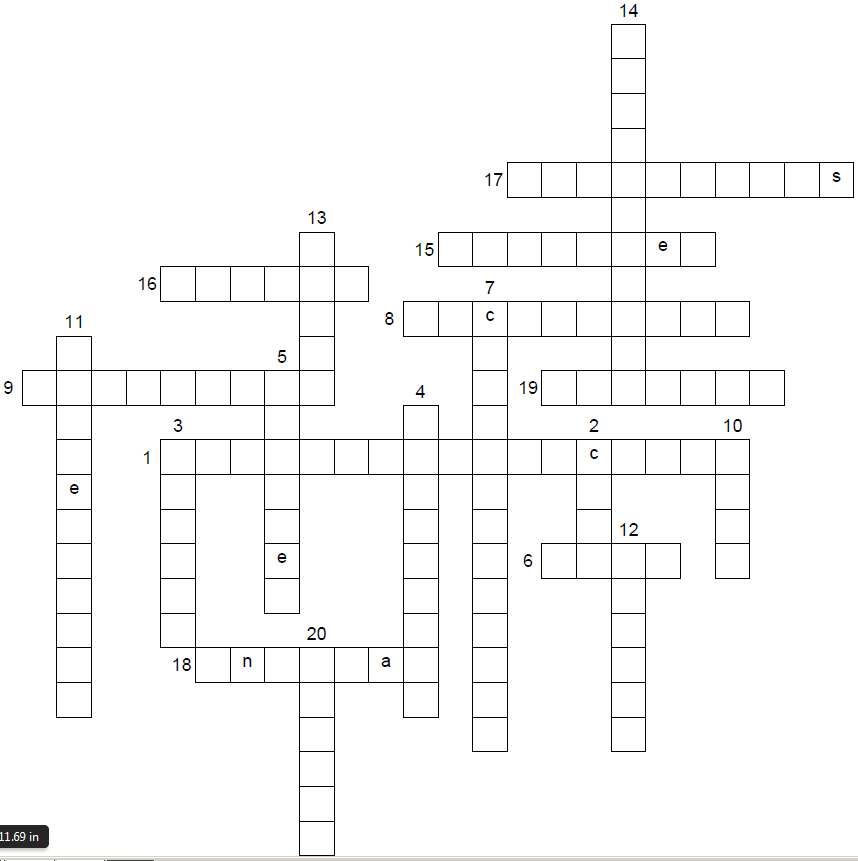 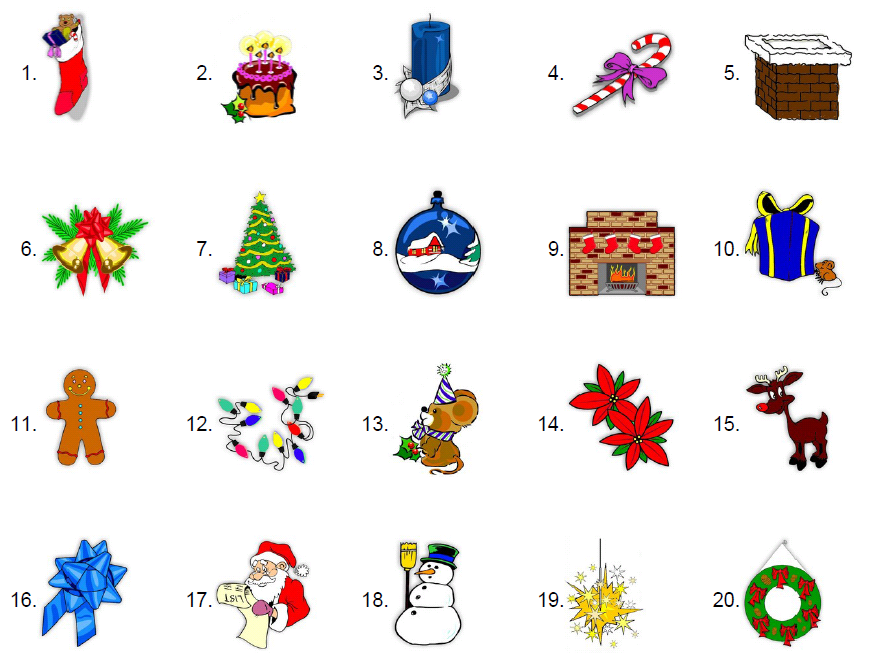 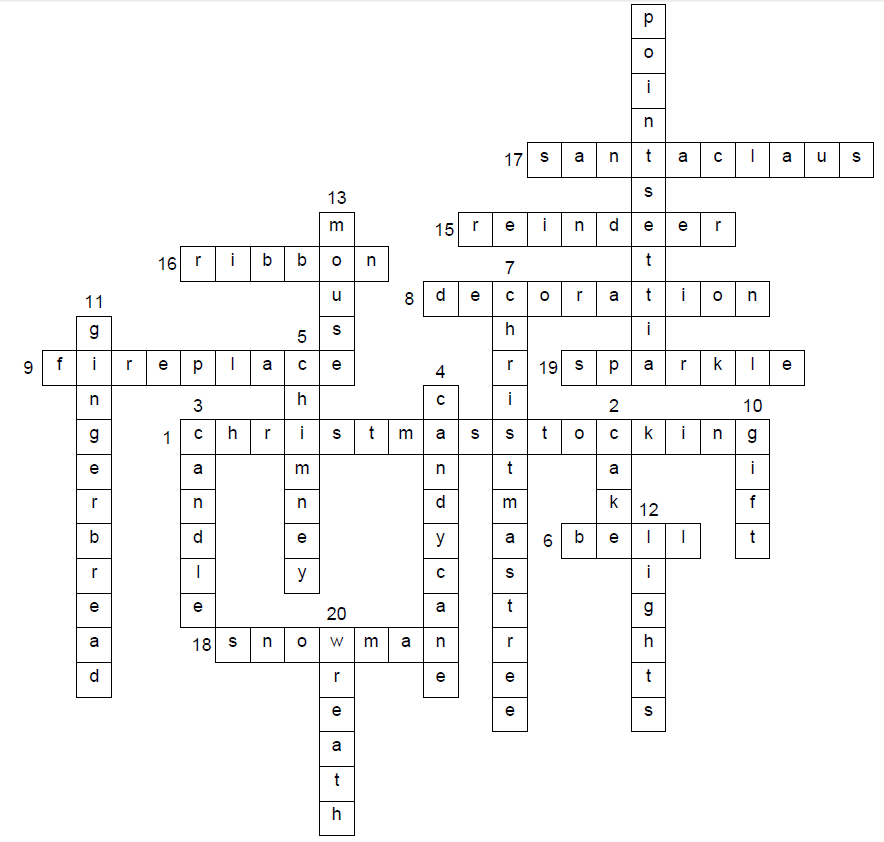 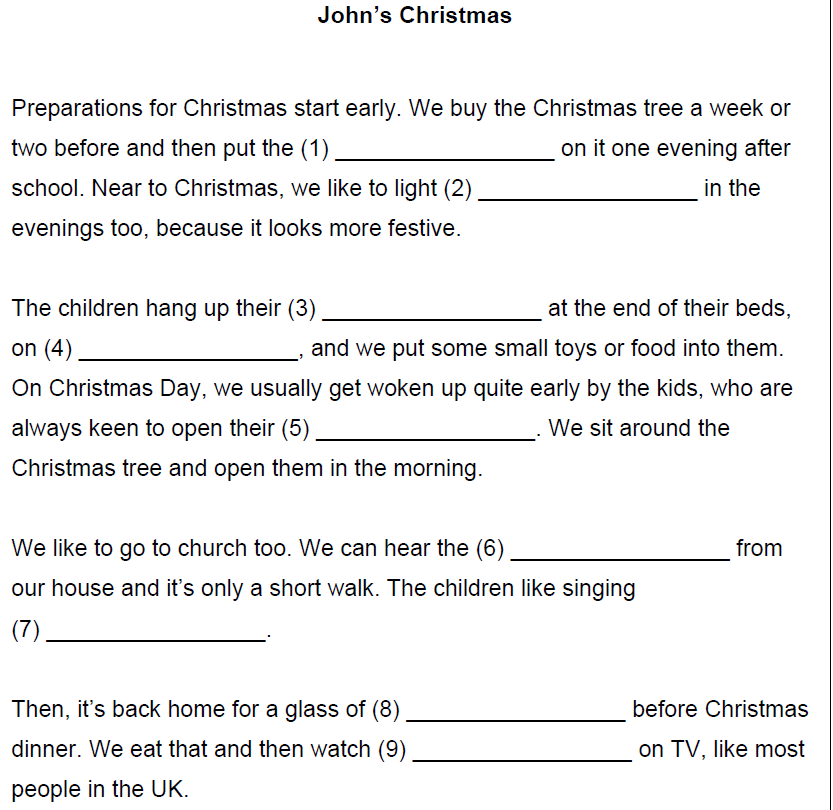 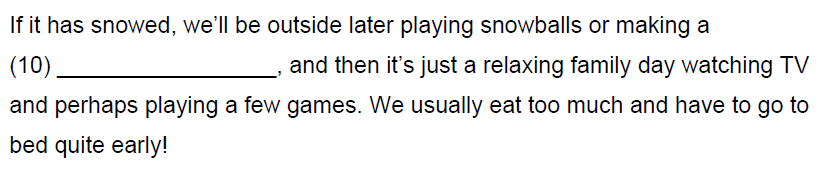 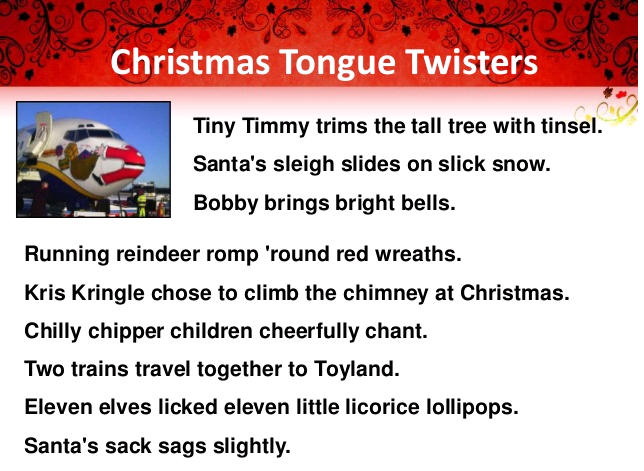